ECE598PV Lecture 20Blockchain Computer of Ethereum
Instructor: Prof. Pramod Viswanath
Lecture by Gerui Wang
April 6, 2021
Order-Execute Structure
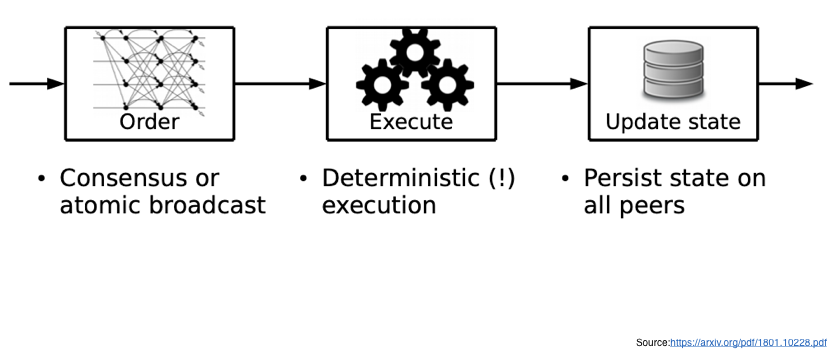 Order-Execute Structure
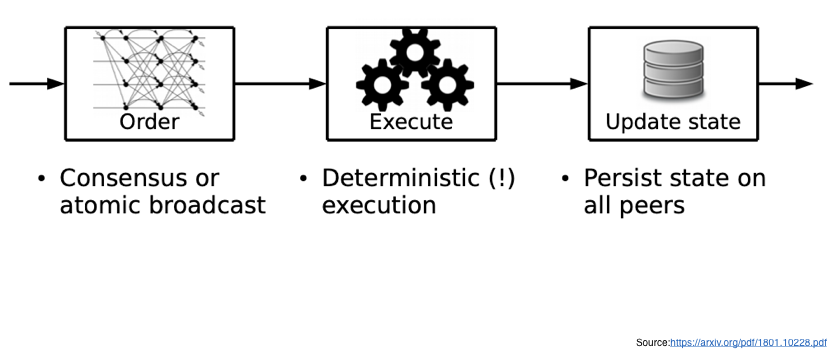 Persistent state storage (state db)
In the state of a payment system, account information includes:
address: identification
account-nonce: integer
balance: integer
In smart contract system like Ethereum,
address: identification
account-nonce: integer
balance: integer
code: a sequence of OPCODEs
account storage: <key: U256, value: U256>
Explained later
Persistent state storage (state db)
Hash Accumulator (Merkle Patricia Trie)
to compute the state root.
State root
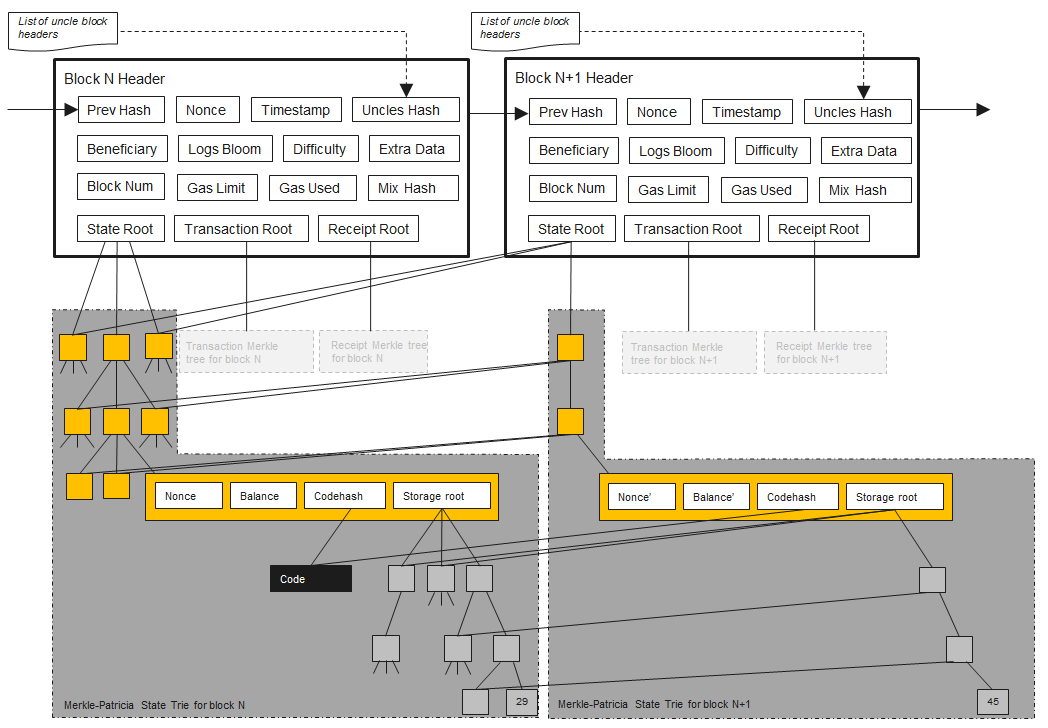 [Speaker Notes: Source: https://ethereum.stackexchange.com/questions/268/ethereum-block-architecture]
Persistent state storage (state db)
State root in
Block 1
State root in
Block 2
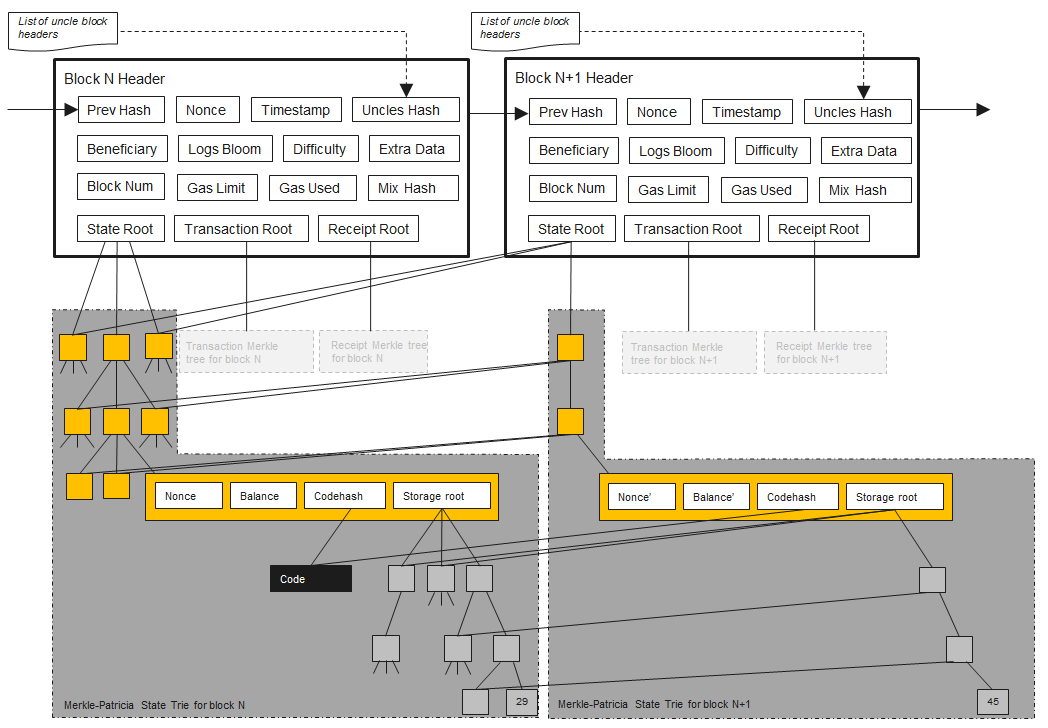 Creation of a contract
account-nonce: 0
balance: the value you payed (usually 0)
code: the OPCODEs you wrote (explained later)
account storage: empty
address: hash of your information and code.
What is OPCODEs and how to write them?
Order-Execute Structure
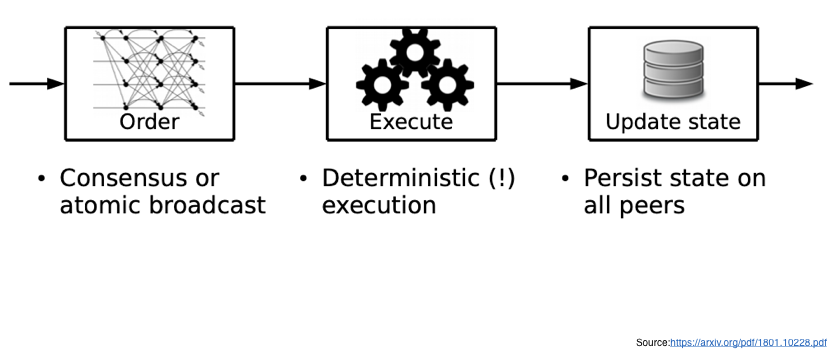 EVM OPCODE vs Solidity
Ethereum Virtual Machine Operation Code (EVM OPCODE)
Low level
Stack-based language
Similar to Machine Code/Assembly
Usually people write contracts in high level language like Solidity and compile them to OPCODE.
Solidity
High level
Solidity can be compiled to OPCODE
Similar to C++, Java, etc.
OPCODE
OPCODE is identified by a byte (00 - FF).
This is the current OPCODE in use.
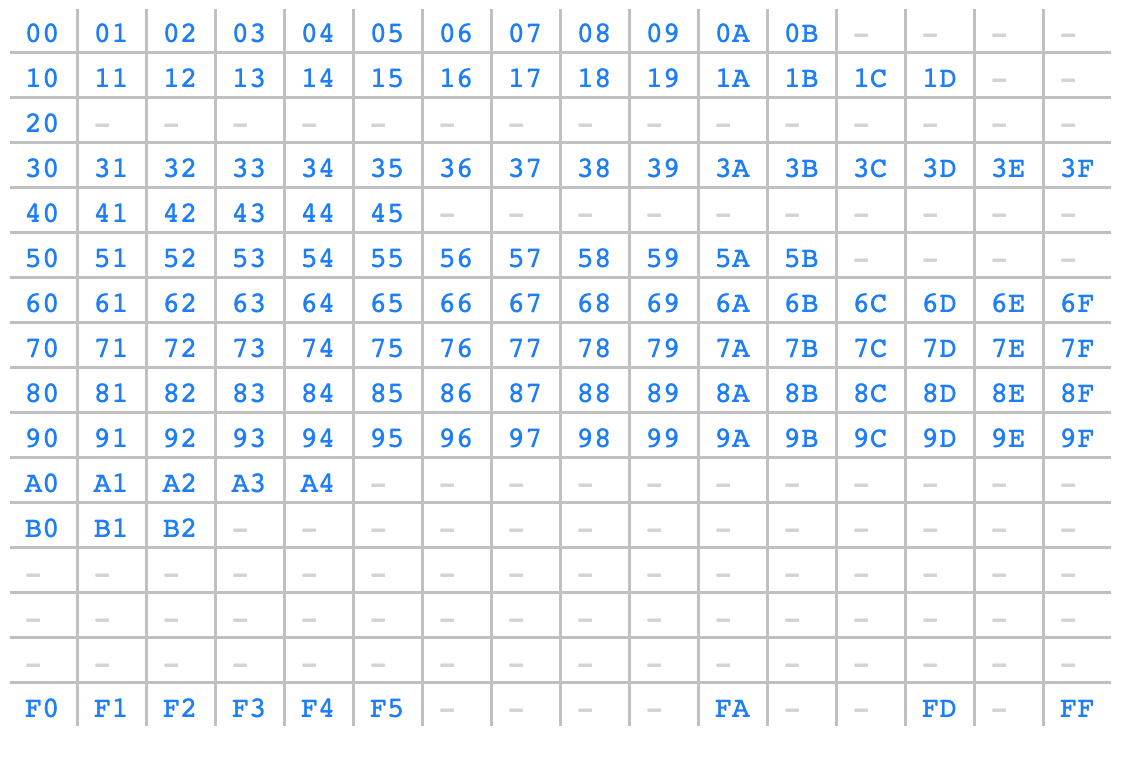 [Speaker Notes: Source: https://ethervm.io/]
Arithmetic OperationsComparison & Bitwise Logic OperationsKeccak-256 hashEnvironmental InformationBlock InformationStack, Memory, Storage and Flow OperationsPush OperationsDuplication OperationsExchange OperationsLogging OperationsSystem operations
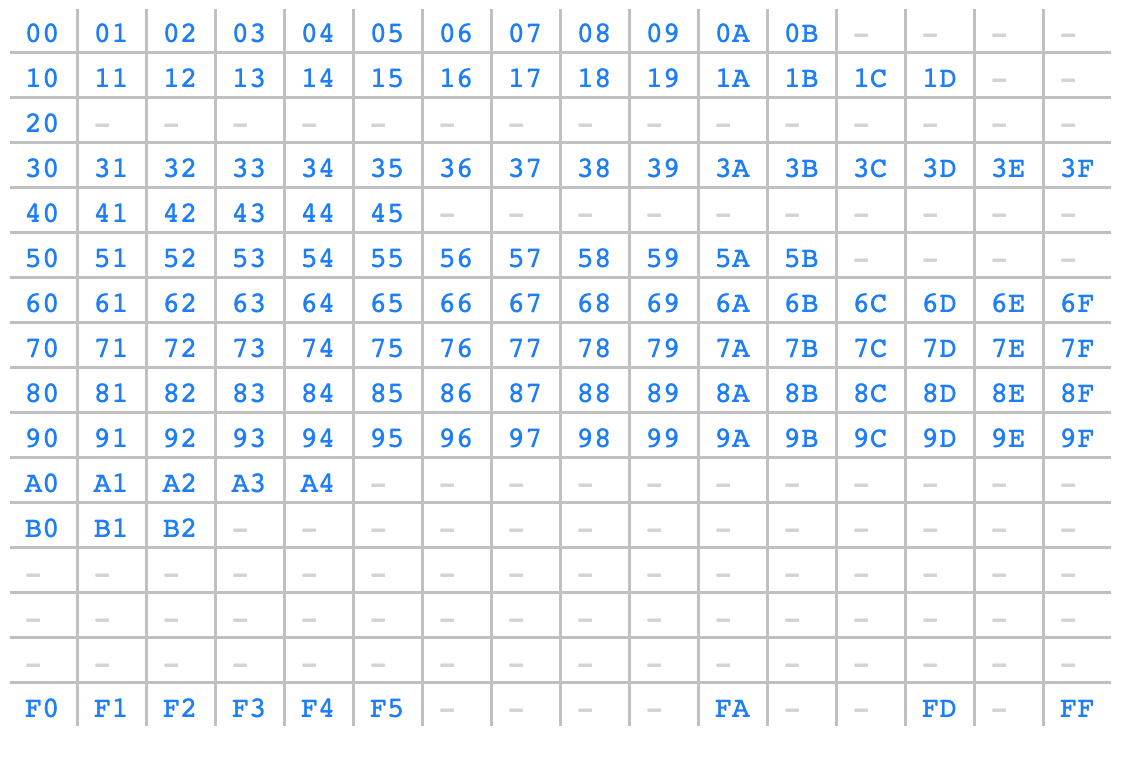 [Speaker Notes: Arithmetic Operations: Add, substract,
Comparison & Bitwise Logic Operations: less than, greater than, bitwise XOR
Keccak-256 hash
Environmental Information: this address, balance, caller address, 
Block Information: block hash
Stack, Memory, Storage and Flow Operations: save word from stack to memory, vice versa, save word from stack to storage
Push Operations: push number to stack
Duplication Operations: duplicate item in stack
Exchange Operations: exchange item in stack
Logging Operations: create the log (log is a mechanism for users to keep track of what happens in the execution of a contract).
System operations: return, call other contract.]
Stack-based language
During the execution, EVM keeps a (first in last out) stack. Stack item unit size is 256 bits (32 bytes). Stack maximum capacity is 1024.
OPCODEs insert/remove items to/from the stack.
Volatile, deleted after execution.
Example
PUSH1 0x01
(push 0x01 and padding 0’s)
PUSH1 0x02
ADD
(add first & second item and push result in)
Memory
An array of bytes, addressed by an U256. Item unit size is one byte.
OPCODEs read/write the memory.
Volatile, deleted after execution.
Storage
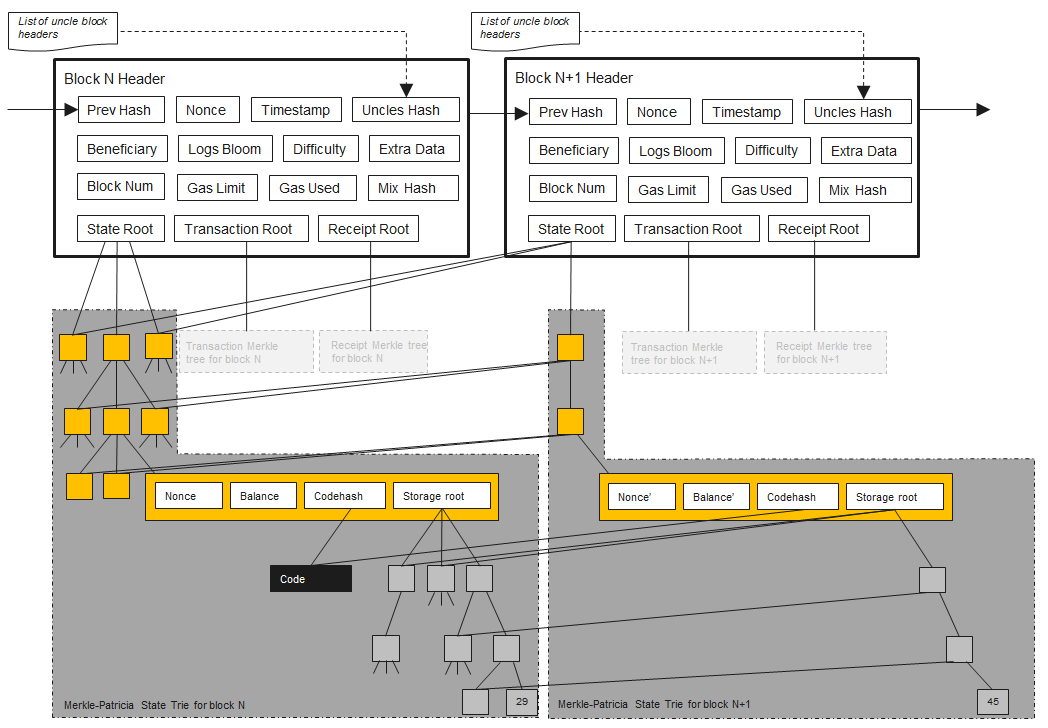 Key value storage. Key, value both 32 bytes.
OPCODEs read/write the storage.
Persistent.
Maintained in a hash accumulator.
Stack vs Memory vs Storage
Stack (volatile)
Memory (volatile)
Storage (persistent)
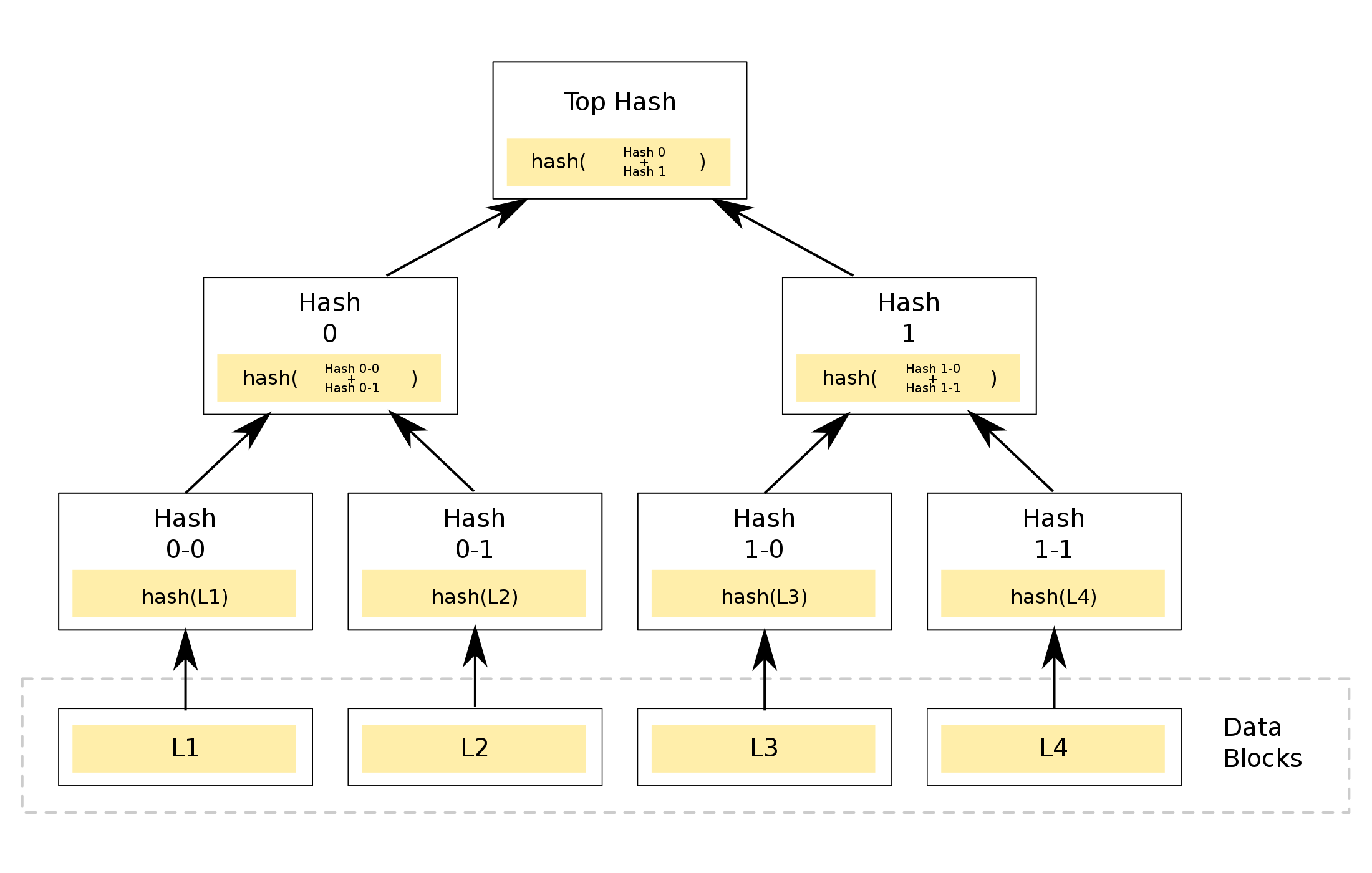 What happens to Stack, Memory, Storage at execution?
Initialize a new instance of Stack & Memory
State DB
Stack
Memory
Storage
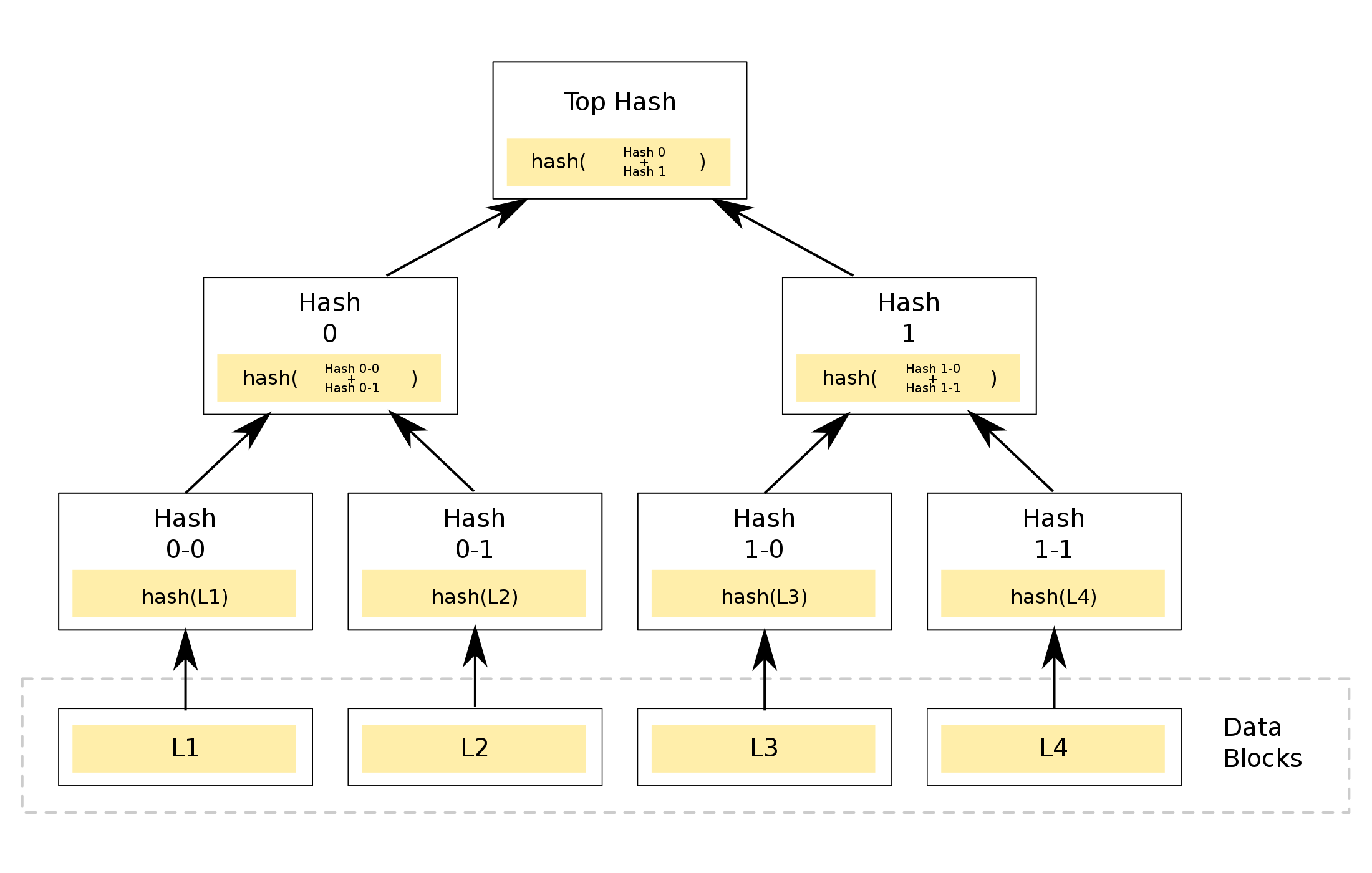 What happens to Stack, Memory, Storage at execution?
As contract runs, they are read/written...
As contract runs, storage is read/written...
State DB
Stack
Memory
Storage
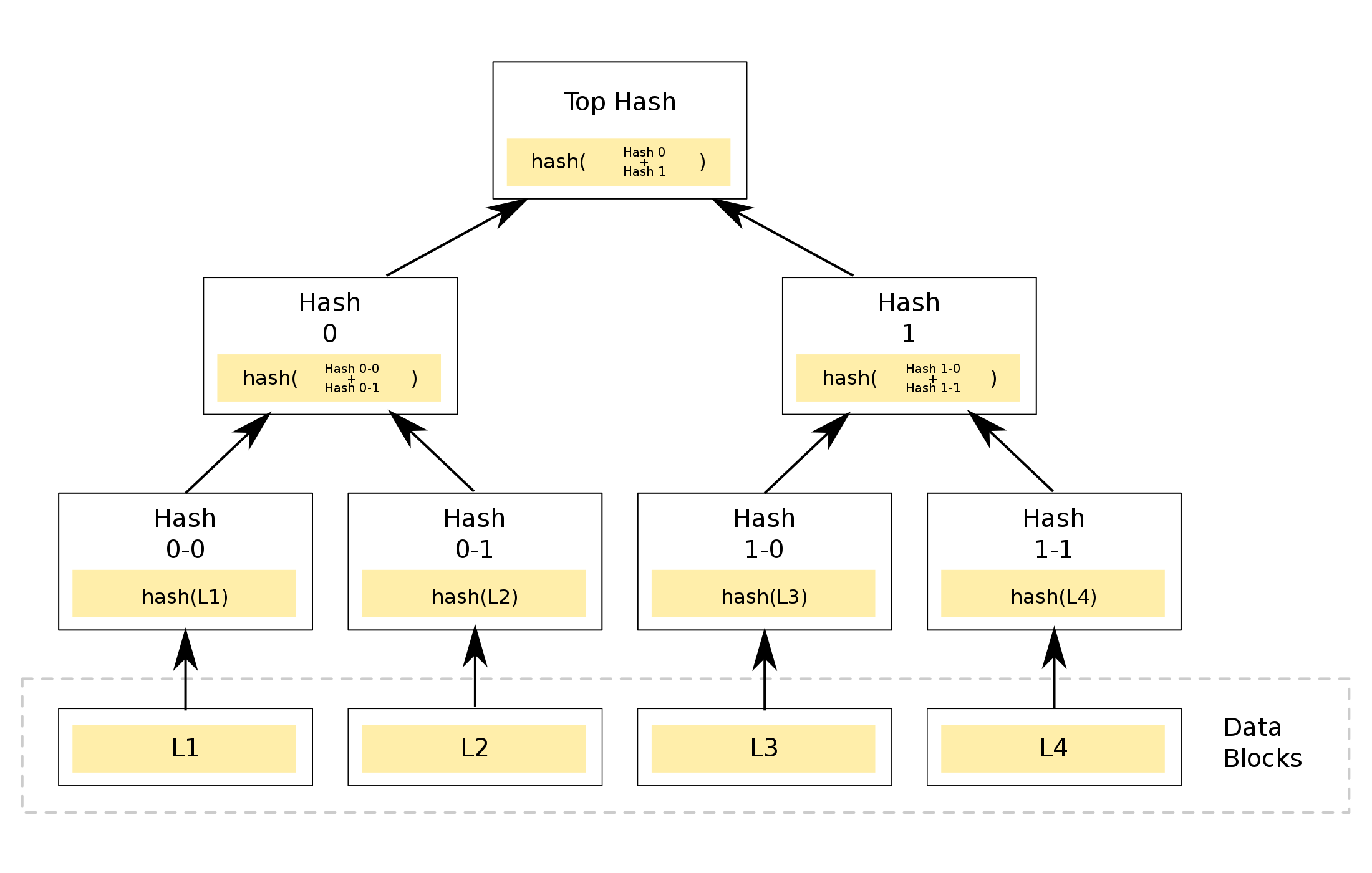 What happens to Stack, Memory, Storage at execution?
After exectuion
State DB
Stack
Memory
Storage
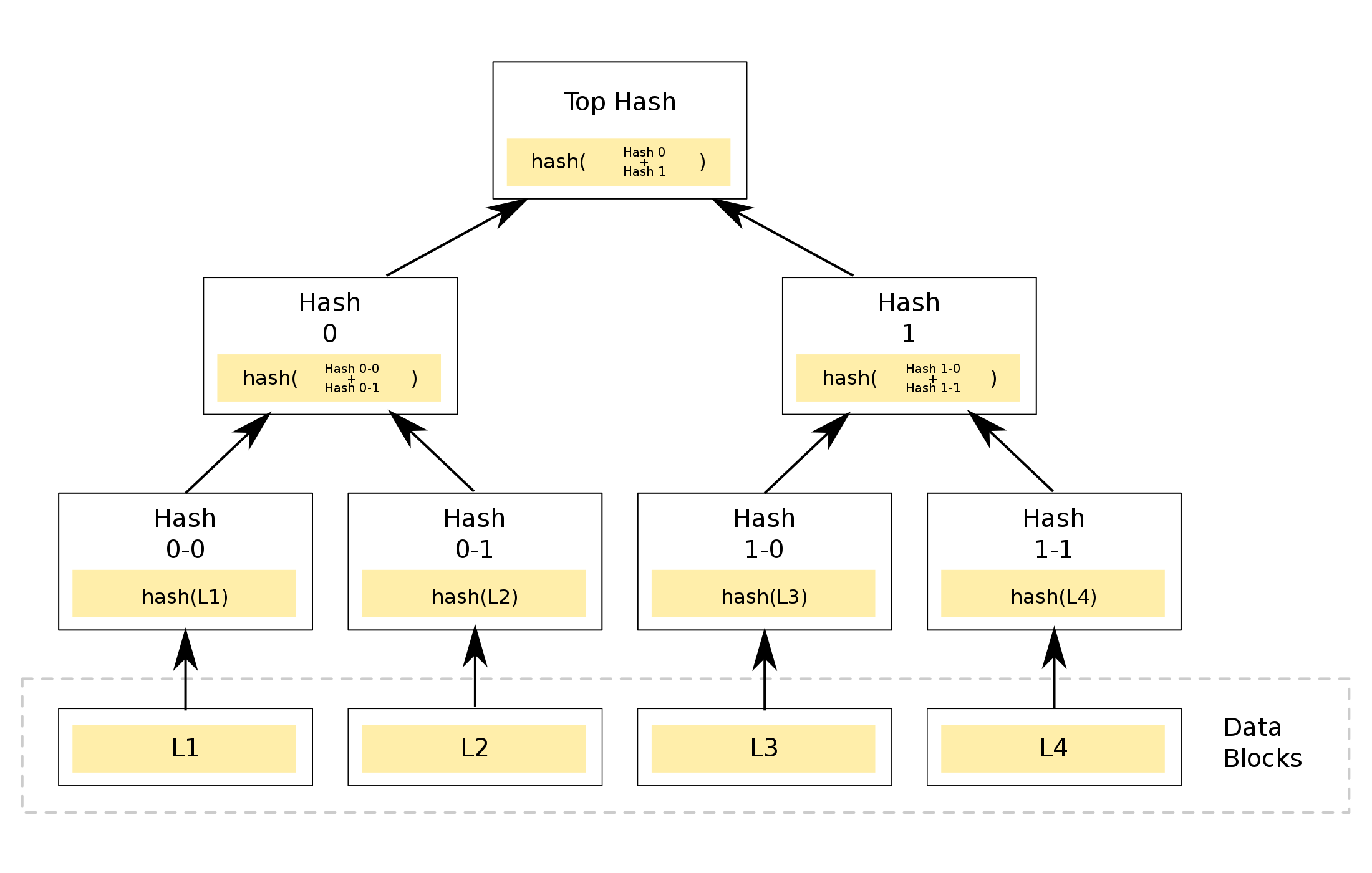 PC, contract, transaction, caller, etc information
EVM initializes a program counter (pc: U256) pointing to the OPCODE to be executed, and increments as the contract runs.
EVM also requires information such as contract address, balance, transaction gas capacity, caller address, transaction call data, etc.
Stack (volatile)
Memory (volatile)
Storage (persistent)
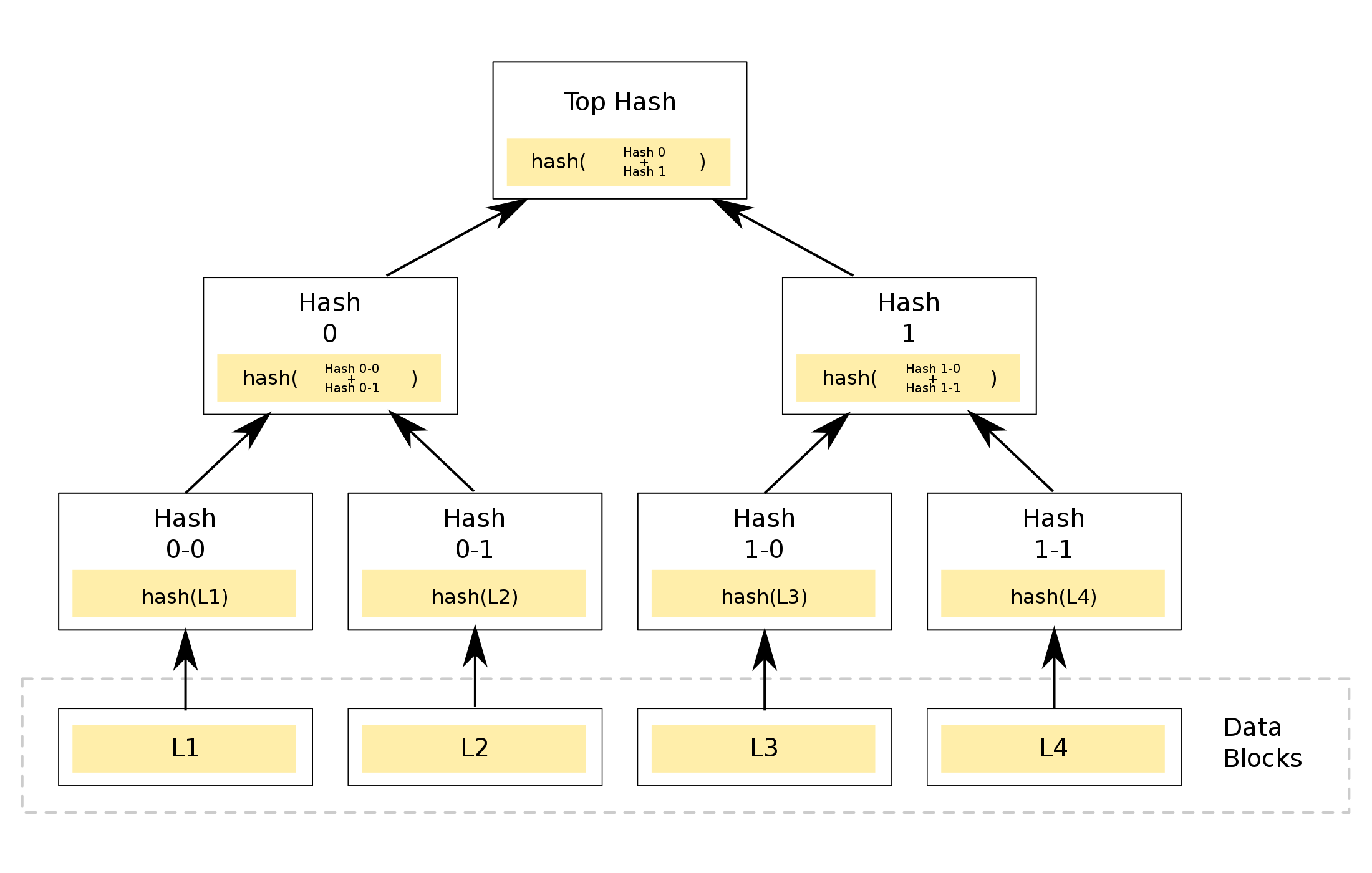 Example of executing OPCODE (not executing contract!)
Example OPCODE sequence:
PUSH1 0x01PUSH1 0x02ADDPUSH1 0x00MSTOREPUSH1 0x20PUSH1 0x00RETURN
PC
Stack
Memory
Example of executing OPCODE (not executing contract!)
Example OPCODE sequence:
PUSH1 0x01PUSH1 0x02ADDPUSH1 0x00MSTOREPUSH1 0x20PUSH1 0x00RETURN
PC
Stack
Memory
Example of executing OPCODE (not executing contract!)
Example OPCODE sequence:
PUSH1 0x01PUSH1 0x02ADDPUSH1 0x00MSTOREPUSH1 0x20PUSH1 0x00RETURN
Stack
Memory
PC
Example of executing OPCODE (not executing contract!)
Example OPCODE sequence:
PUSH1 0x01PUSH1 0x02ADDPUSH1 0x00MSTOREPUSH1 0x20PUSH1 0x00RETURN
Stack
Memory
PC
Example of executing OPCODE (not executing contract!)
Example OPCODE sequence:
PUSH1 0x01PUSH1 0x02ADDPUSH1 0x00MSTOREPUSH1 0x20PUSH1 0x00RETURN
Stack
Memory
PC
Example of executing OPCODE (not executing contract!)
Example OPCODE sequence:
PUSH1 0x01PUSH1 0x02ADDPUSH1 0x00MSTOREPUSH1 0x20PUSH1 0x00RETURN
Stack
Memory
32 bytes
PC
Store value 0x00...03 to address 0x00...00 (to 32 bytes after)
Example of executing OPCODE (not executing contract!)
Example OPCODE sequence:
PUSH1 0x01PUSH1 0x02ADDPUSH1 0x00MSTOREPUSH1 0x20PUSH1 0x00RETURN
Stack
Memory
32 bytes
PC
Example of executing OPCODE (not executing contract!)
Example OPCODE sequence:
PUSH1 0x01PUSH1 0x02ADDPUSH1 0x00MSTOREPUSH1 0x20PUSH1 0x00RETURN
Stack
Memory
32 bytes
PC
Example of executing OPCODE (not executing contract!)
Example OPCODE sequence:
PUSH1 0x01PUSH1 0x02ADDPUSH1 0x00MSTOREPUSH1 0x20PUSH1 0x00RETURN
Stack
Memory
32 bytes
Return value in memory from address 0x00...00 to address 0x00...20
PC
Example of executing OPCODE (not executing contract!)
Example OPCODE sequence:
PUSH1 0x01PUSH1 0x02ADDPUSH1 0x00MSTOREPUSH1 0x20PUSH1 0x00RETURN
Stack
Memory
32 bytes
Return 0x00...03.
End of execution.
PC
Example of executing OPCODE (not executing contract!)
Try download and compile Open Ethereum evmbin package, and run
./target/release/openethereum-evm stats --code 600160020160005260206000f3
You will see output 0x0000000000000000000000000000000000000000000000000000000000000003
Example OPCODE sequence:
PUSH1 0x01PUSH1 0x02ADDPUSH1 0x00MSTOREPUSH1 0x20PUSH1 0x00RETURN
Stack
Memory
32 bytes
Return 0x00...03.
End of execution.
PC
Creation of a contract
You can create a contract by a transaction. You provide the initialization OPCODE, which is usually provided by Solidity compiler.
Example:							Initialization OPCODE:
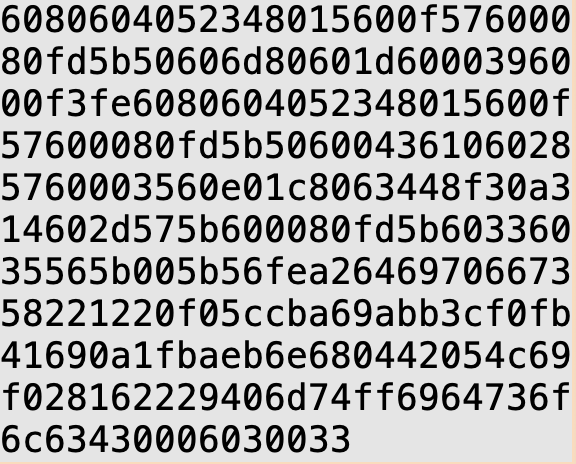 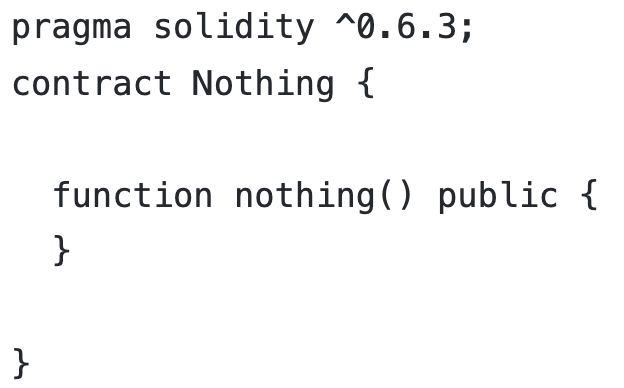 Creation of a contract
The initialization OPCODE basically does one thing: store the highlighted OPCODE into the newly created contract.
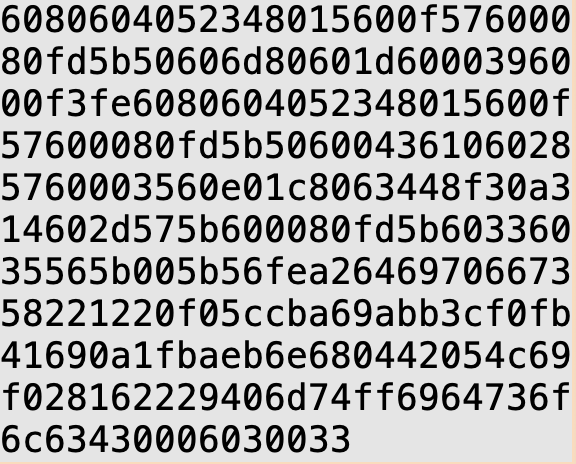 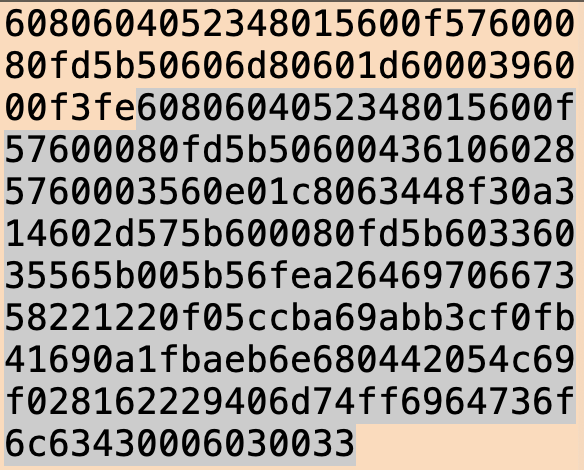 Creation of a contract
Now the contract is created:
account-nonce: 0
balance: the value you payed (usually 0)
code: 
account storage: empty
address: hash of your information and code.
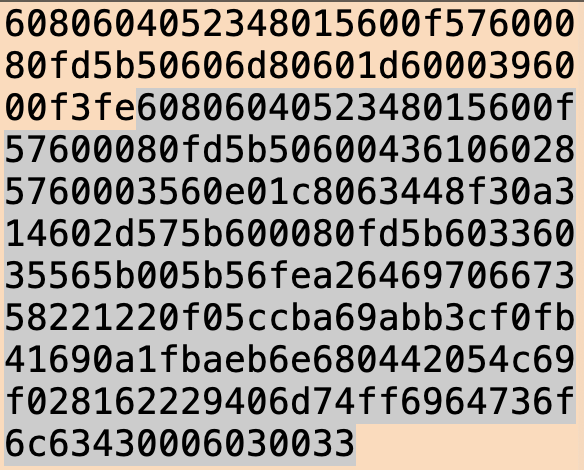 Calling/executing a contract
Now any address can call this contract with the contract address.
One can call this contract by providing:
contract address
call data
gas fee (similar to transaction fee in Bitcoin)
in a transaction.
Calling/executing a contract
Example:
contract address: the address just created
call data: 0x448f30a3
gas fee: doesn’t matter in private experiment
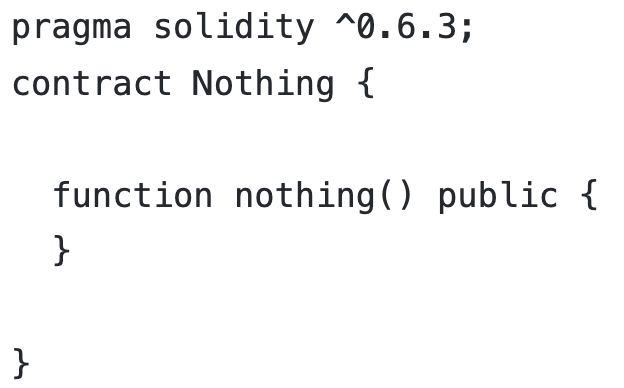 Hash of this function.
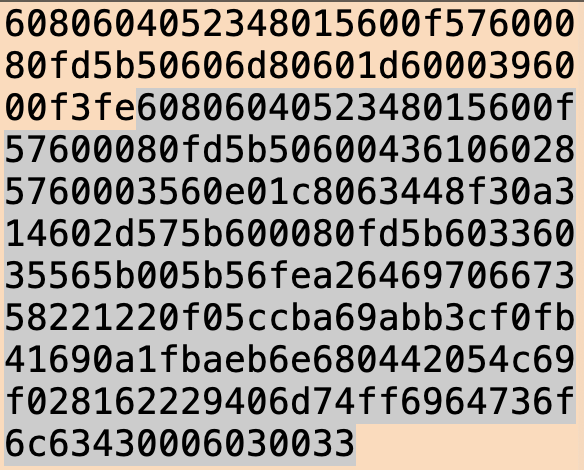 call data: 0x448f30a3
OPCODE:
State DB
Stack
Memory
Storage
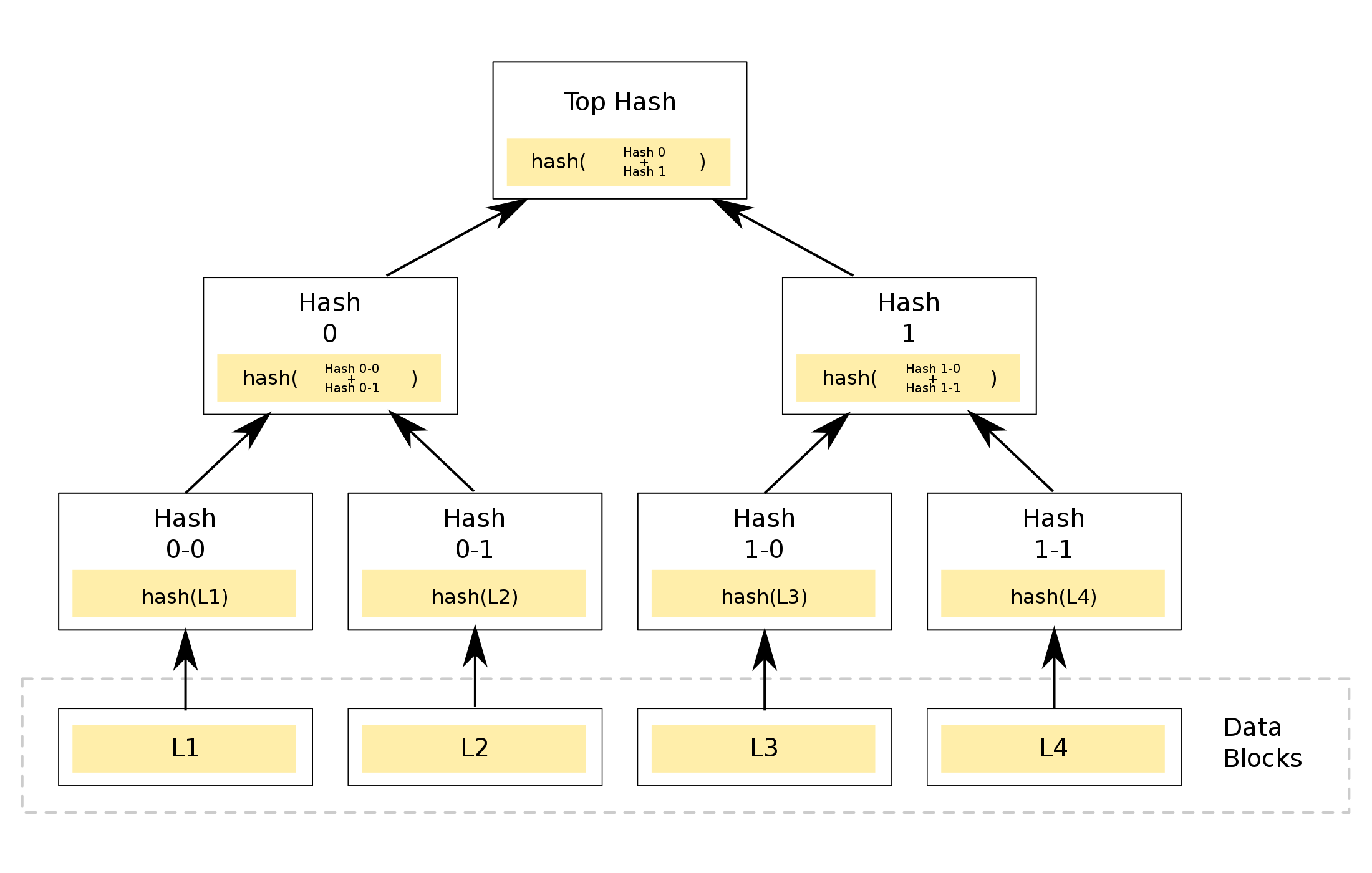 How does contract know which function in a contract?
In the OPCODE, this sequence checks which function:CALLDATALOAD … PUSH4 0x448f30a3 EQ
Stack
call data: 0x448f30a3
How does contract know which function in a contract?
In the OPCODE, this sequence checks which function:CALLDATALOAD … PUSH4 0x448f30a3 EQ



Call data is loaded into stack. (And do padding.)
Stack
call data: 0x448f30a3
How does contract know which function in a contract?
In the OPCODE, this sequence checks which function:CALLDATALOAD … PUSH4 0x448f30a3 EQ



Push 0x448f30a3 into stack.
Stack
call data: 0x448f30a3
How does contract know which function in a contract?
In the OPCODE, this sequence checks which function:CALLDATALOAD … PUSH4 0x448f30a3 EQ



Check whether two items are equal (answer is yes).
With “yes”, the contract can execute OPCODE that is for this function.
Stack
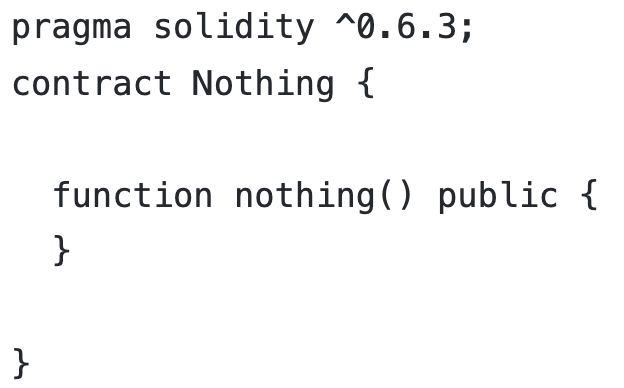 call data: 0x448f30a3
Features of OPCODE
There are OPCODEs that call other contracts, create new contracts, thus enabling recursion.
There are JUMP that controls pc, thus enabling if/else, for semantics in high-level languages.
Gas fee
Starting point: prevent someone writes and runs an infinite loop.
Gas cap: the maximum gas this transaction can use.
Gas usage: the gas fee incurred by executing OPCODEs and other operations.
Memory fee increases quadratically with usage.
Storage fee is much heavier than memory fee.
Base fee that every tx pays.
If gas usage > gas cap, execution aborted.
Gas price: decided by caller/sender. Actual fee = gas usage * gas price.
Gas fee
However, gas fee rule is not a perfect measurement for the cost of running contracts and has changed many times. (E.g., some OPCODE may have too high/low gas fee.)
How about payment to users?
Two types of account:
User
account-noncebalancecode: empty all the timeaccount storage: empty all the timeaddress: hash of your public key.
You holds a key pair.
Contract
account-nonce: 0 all the timebalance: usually 0 all the timecode: OPCODEaccount storage: read/write from codeaddress: hash of creator’s address and code.
No key pair.
How about payment to users?
Two types of transaction:
Pay to User
receiver: the uservaluegas capacity: set by sendergas price: set by sendercall data: empty
The gas fee is a small constant.
Call a Contract
receiver: the contractvalue: usually 0gas capacity: set by sendergas price: set by sendercall data: the function and parameters, set by sender
The gas fee depends on the contract.
Also there is Create a Contract transaction, which is different from these two.
How about payment to users?
Two types of transaction:
Pay to User
receiver: the uservaluegas capacity: set by sendergas price: set by sendercall data: empty
The gas fee is a small constant.
Call a Contract
receiver: the contractvalue: usually 0gas capacity: set by sendergas price: set by sendercall data: the function and parameters, set by sender
The gas fee depends on the contract.
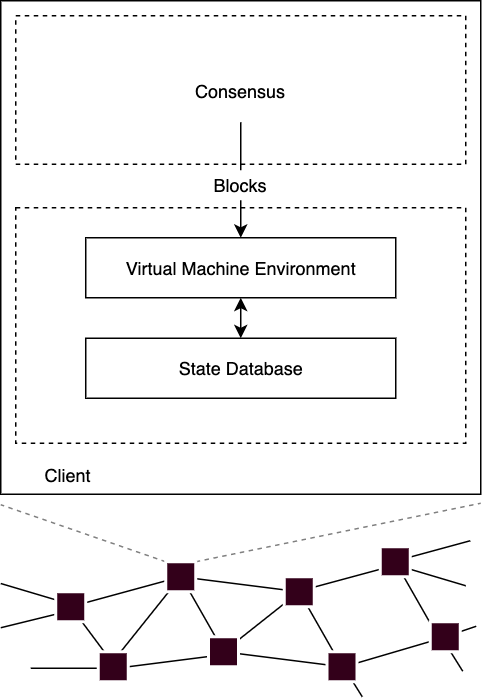 How does this fit into a blockchain client?
Virtual Machine Environment:Stack, memory, pc, etc.
References
Ethereum Yellow Book
Solidity website
https://ethervm.io/decompile
Q&A